Moderne schikkingAsymmetrisch
Integrale opdracht
Schaalschikking in stijl
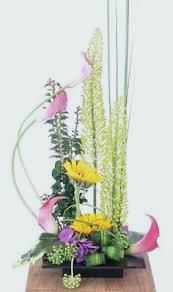 Moderne schikking
Asymmetrisch
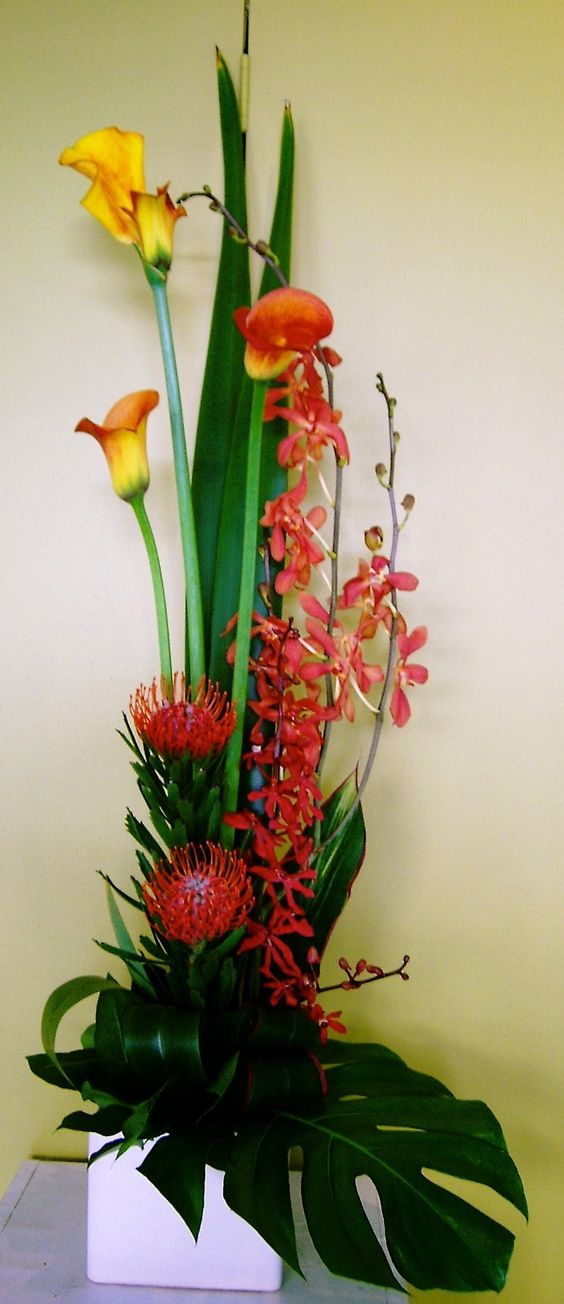 Moderne schikking
Asymmetrisch
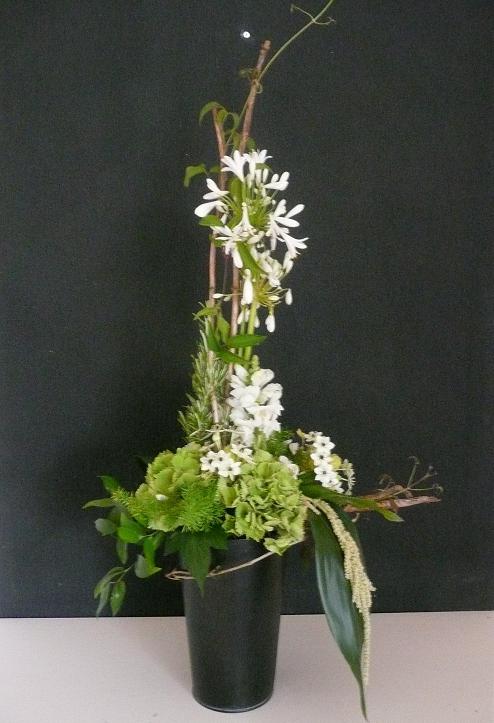 Moderne schikking
Asymmetrisch
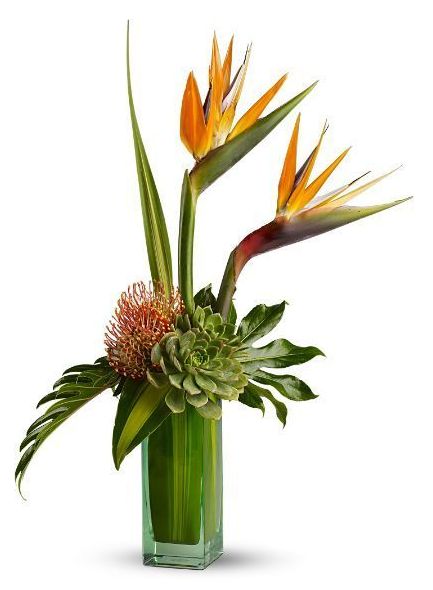 Moderne schikking
Asymmetrisch